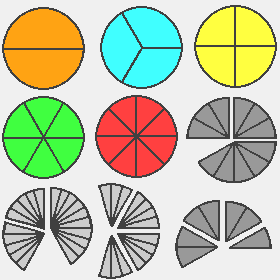 Zlomky
Daniela Kajanová
7.a
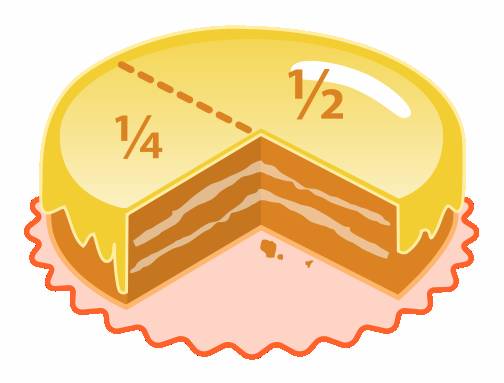 Obsah
Vyjadri zlomkom vyfarbenú časť obrázka
Vypočítaj
Vypočítaj celok
Sčítaj zlomky
Odčítaj zlomky
Uprav zlomok na základný tvar
Premeň na zlomky
Premeň na zmiešané číslo
Príklady so zátvorkami
Vydeľ zlomky
Vynásob zlomky
Uprav zložený  zlomok
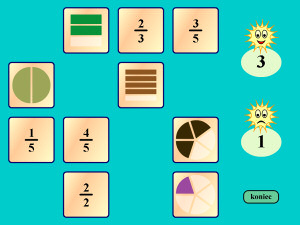 Vyjadri zlomkom vyfarbenú časť obrázka
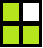 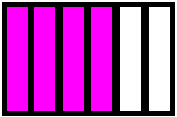 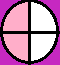 Vypočítaj
Vypočítaj celok
Sčítaj zlomky
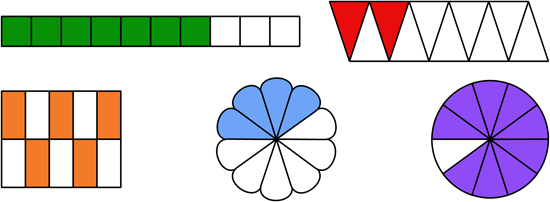 Odčítaj zlomky
Uprav zlomok na základný tvar
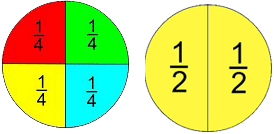 Premeň na zmiešané číslo
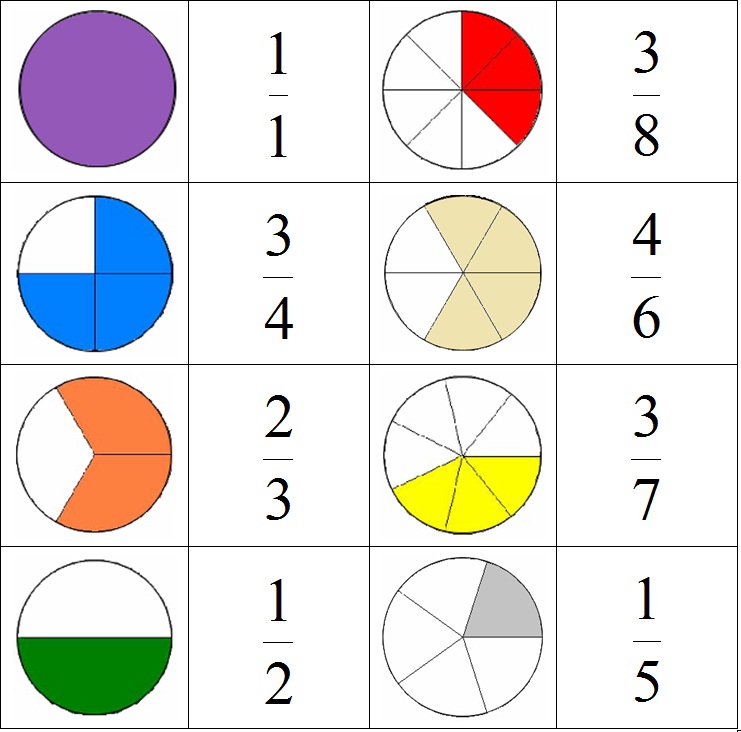 Premeň na zlomky
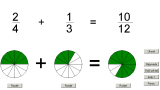 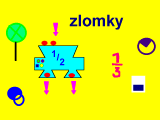 Príklady so zátvorkami
Vydeľ zlomky
Vynásob zlomky
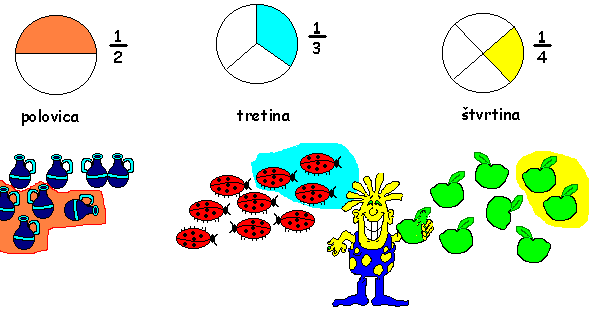 Uprav zložený zlomok
Ďakujem za pozornosť